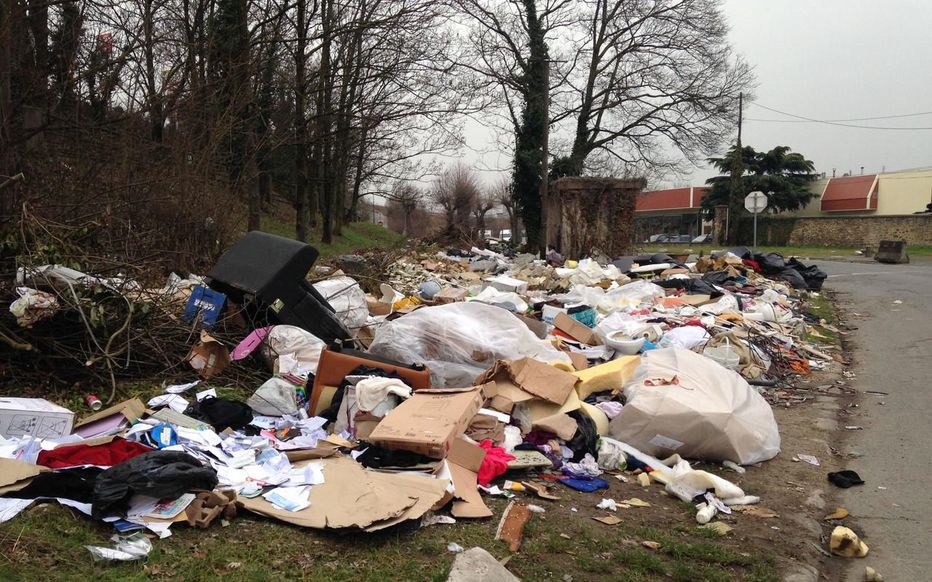 NON
AUX DÉPOTS
SAUVAGES!
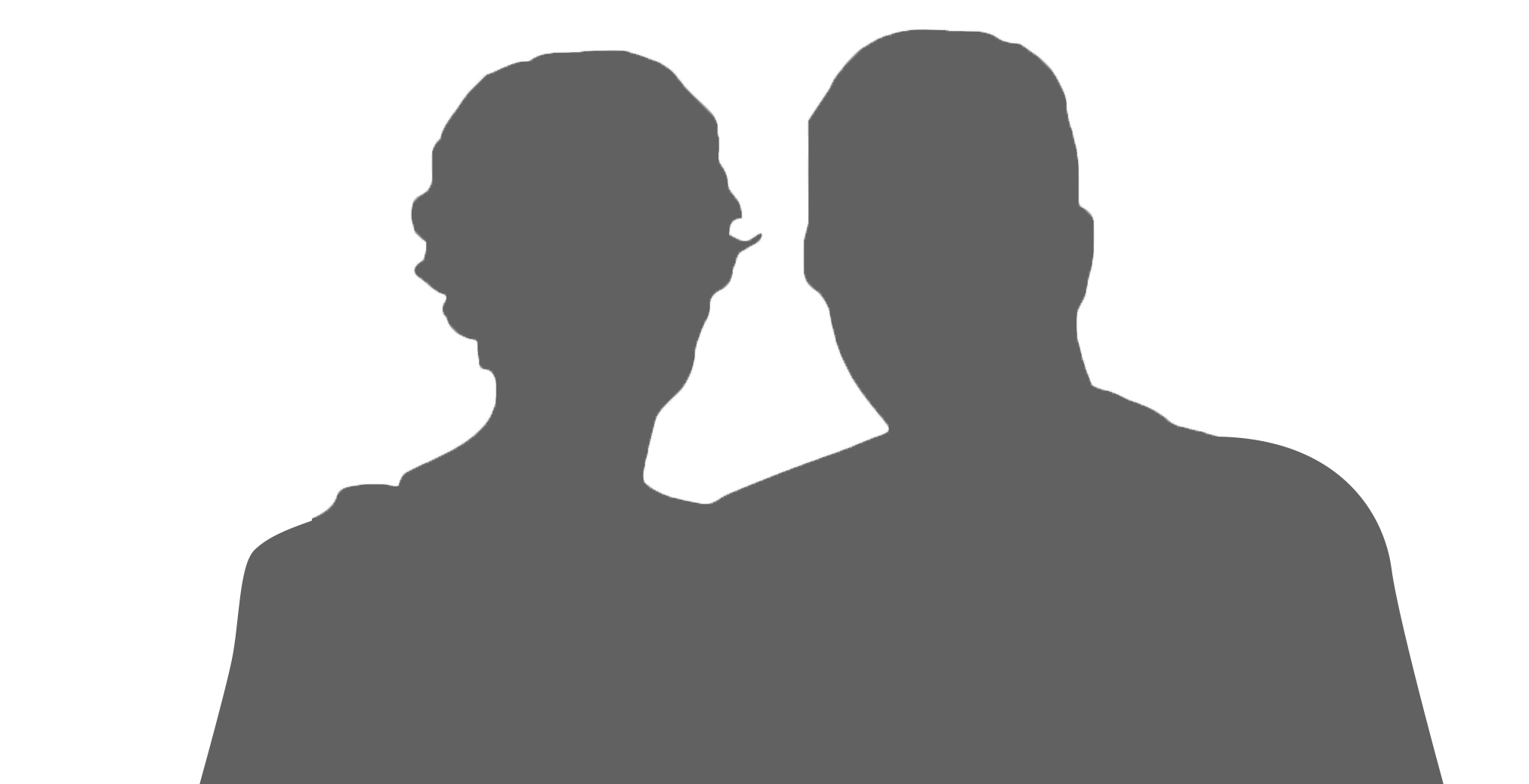 Slogan de campagne sur une ligne
PrénomNOM
PrénomNOM
Canton de Nom du CantonÉLECTIONS DÉPARTEMENTALES - 20 & 27 JUIN 2021
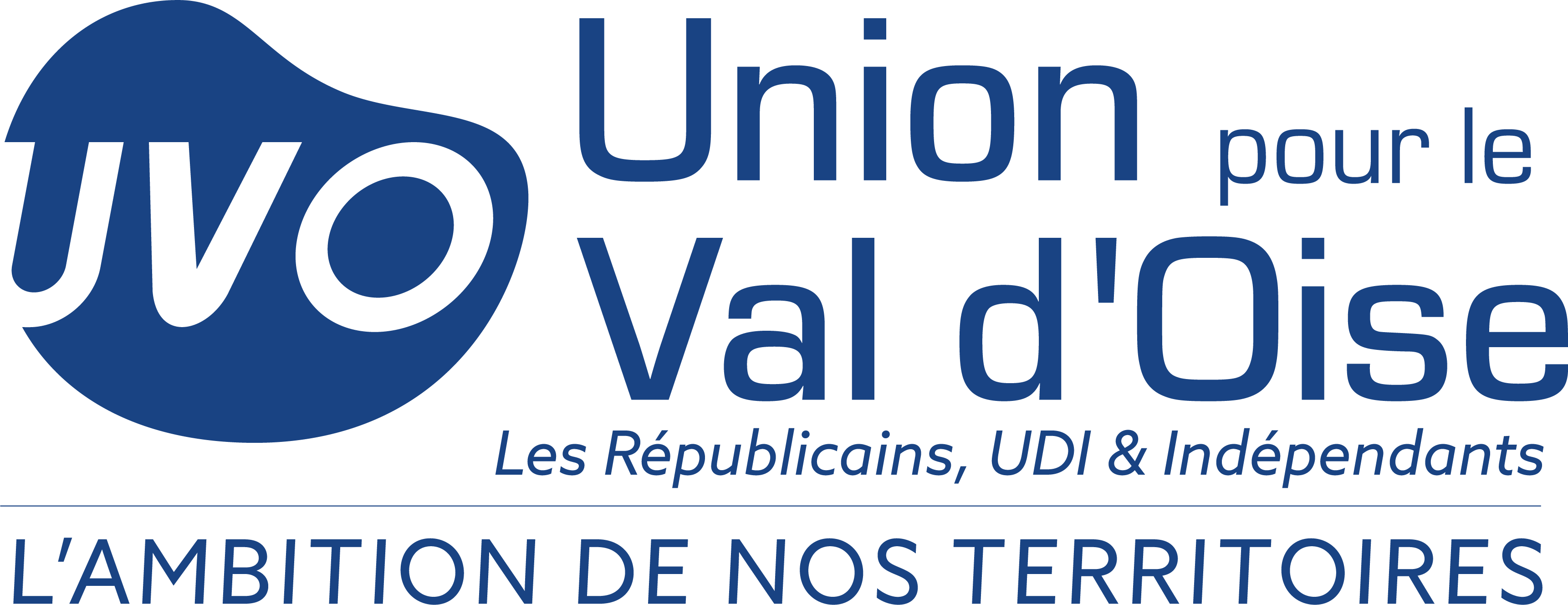 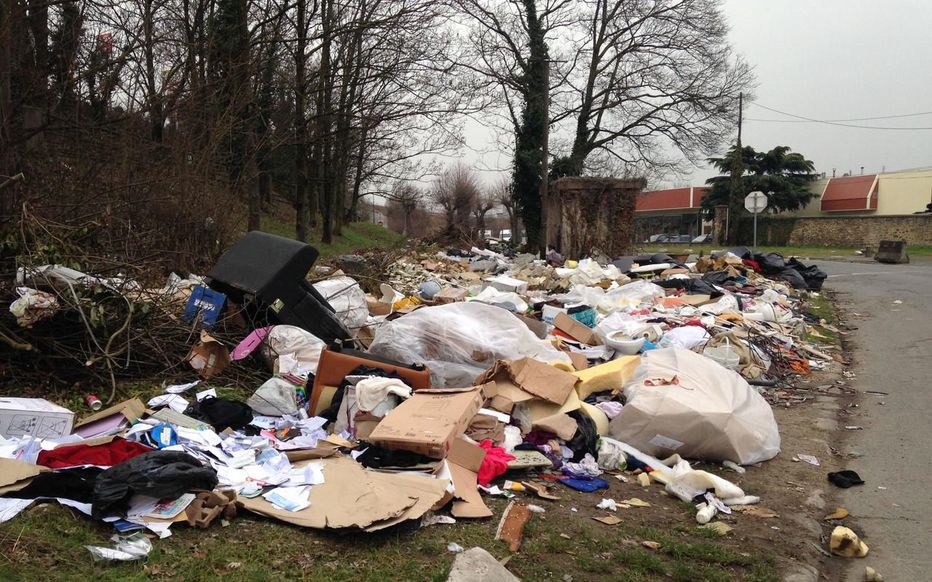 NON
AUX DÉPOTS
SAUVAGES!
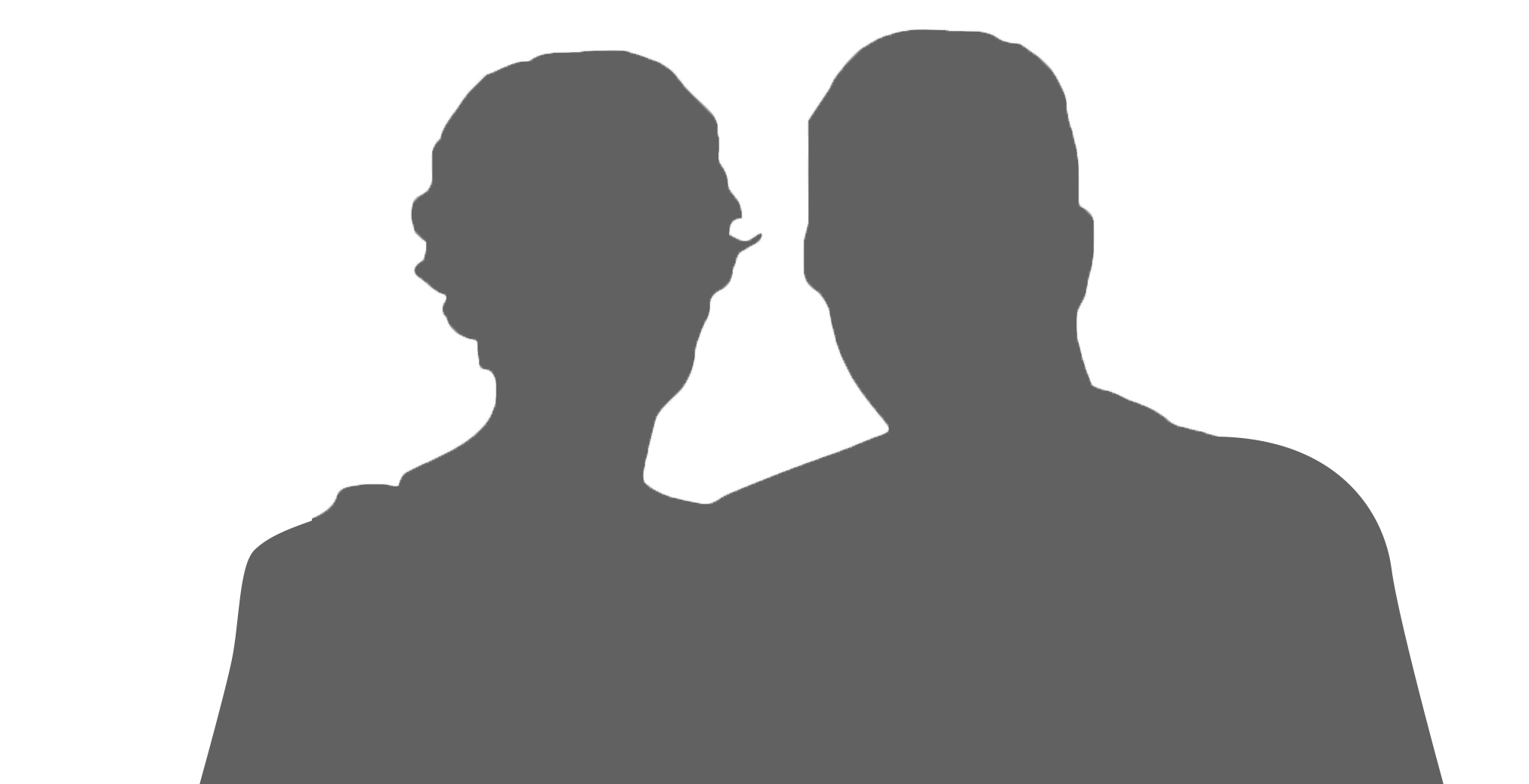 Slogan de campagne sur une ligne
PrénomNOM
PrénomNOM
Canton de Nom du CantonÉLECTIONS DÉPARTEMENTALES - 20 & 27 JUIN 2021
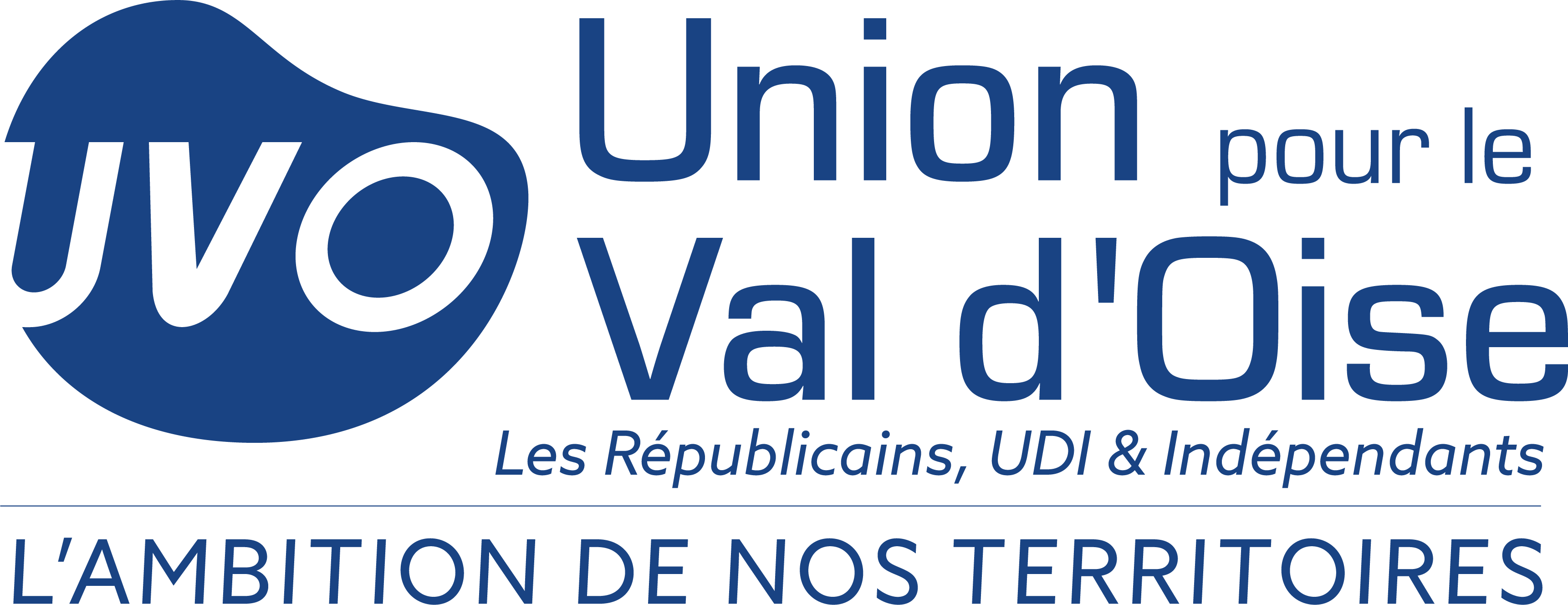 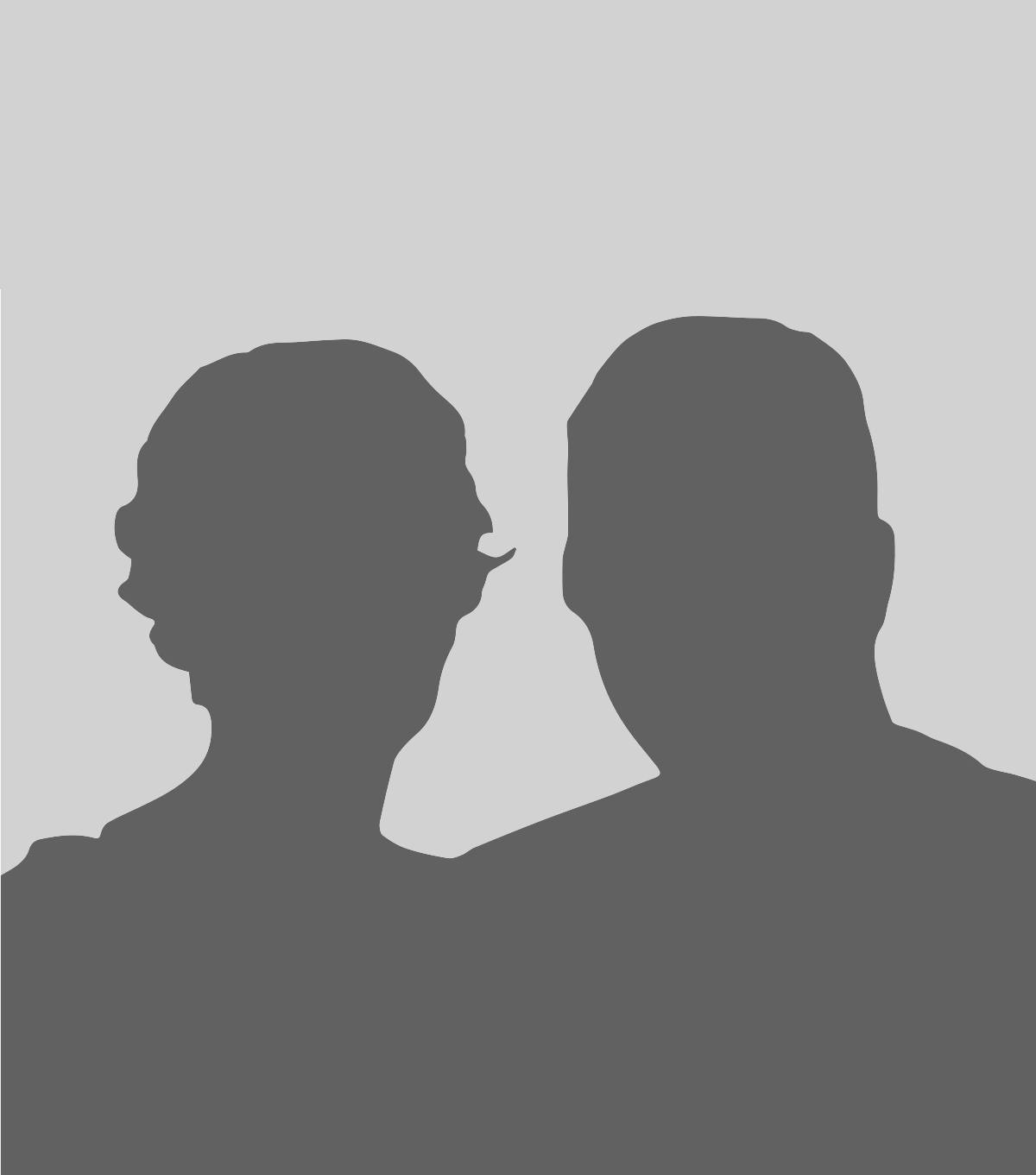 HABITANT DE NOM DU CANTON
JE SOUTIENS
PRÉNOM NOM ET PRÉNOM NOM
PrénomNOM
PrénomNOM
Slogan de campagne sur une ligne
Canton de Nom du CantonÉLECTIONS DÉPARTEMENTALES - 20 & 27 JUIN 2021
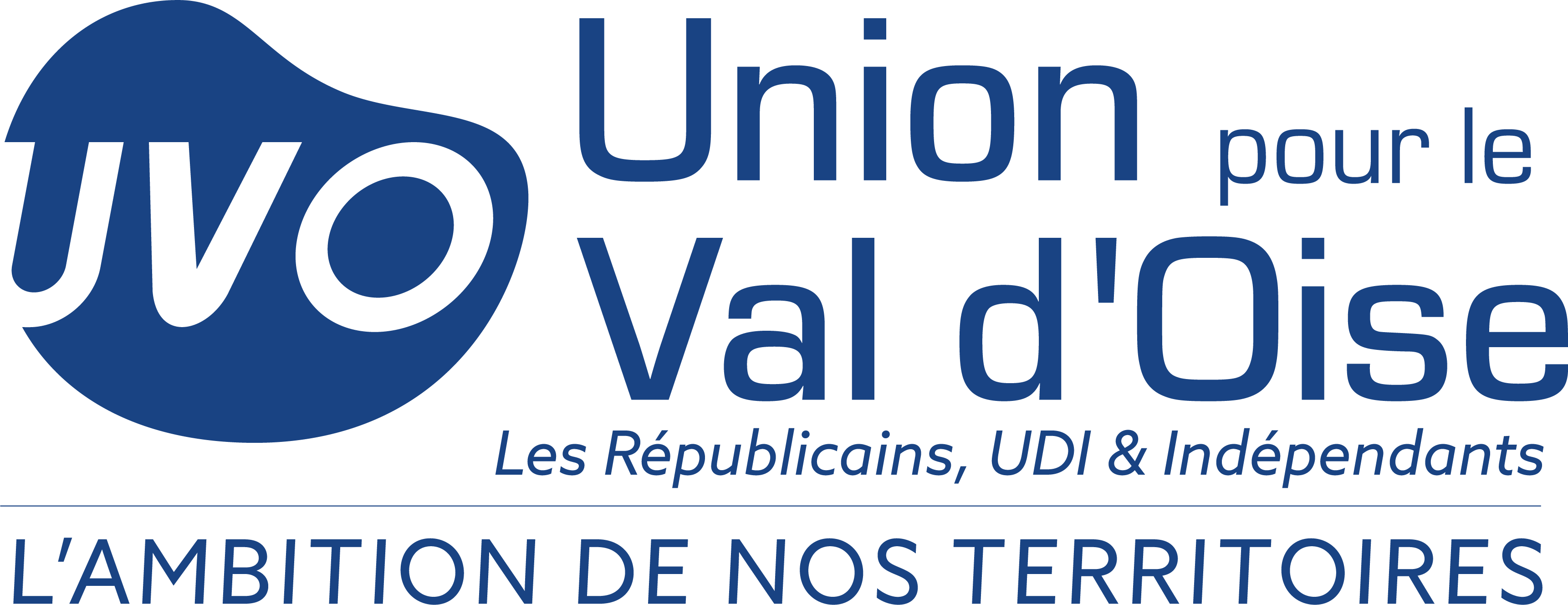 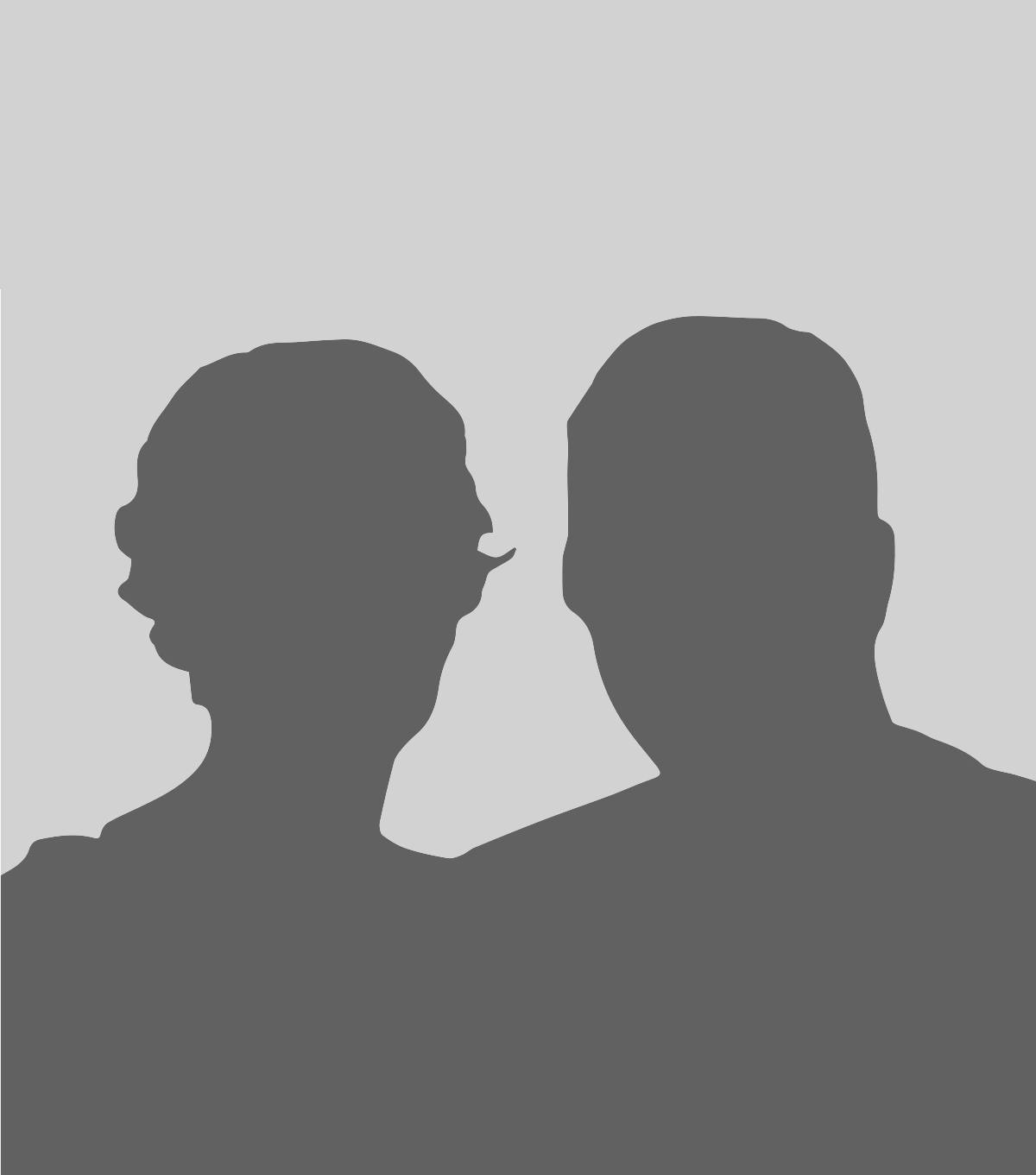 HABITANT DE NOM DU CANTON
JE SOUTIENS
PRÉNOM NOM ET PRÉNOM NOM
PrénomNOM
PrénomNOM
Slogan de campagne sur une ligne
Canton de Nom du CantonÉLECTIONS DÉPARTEMENTALES - 20 & 27 JUIN 2021
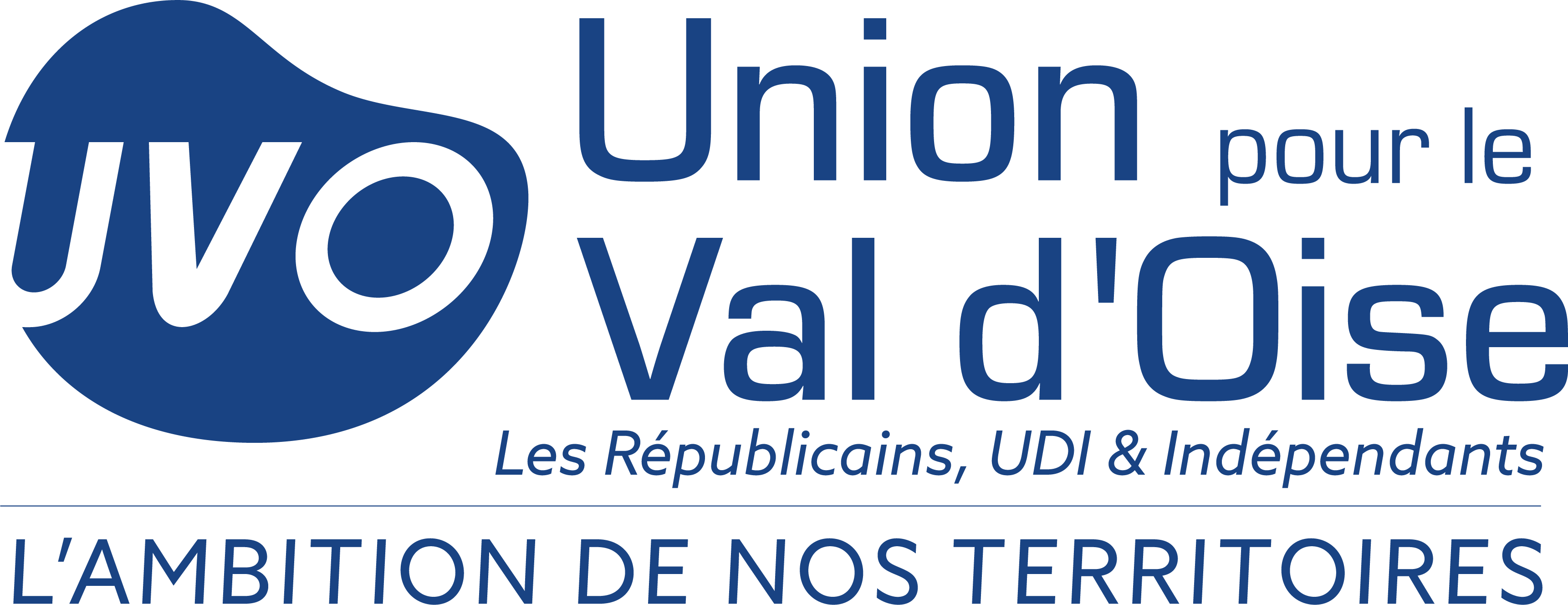 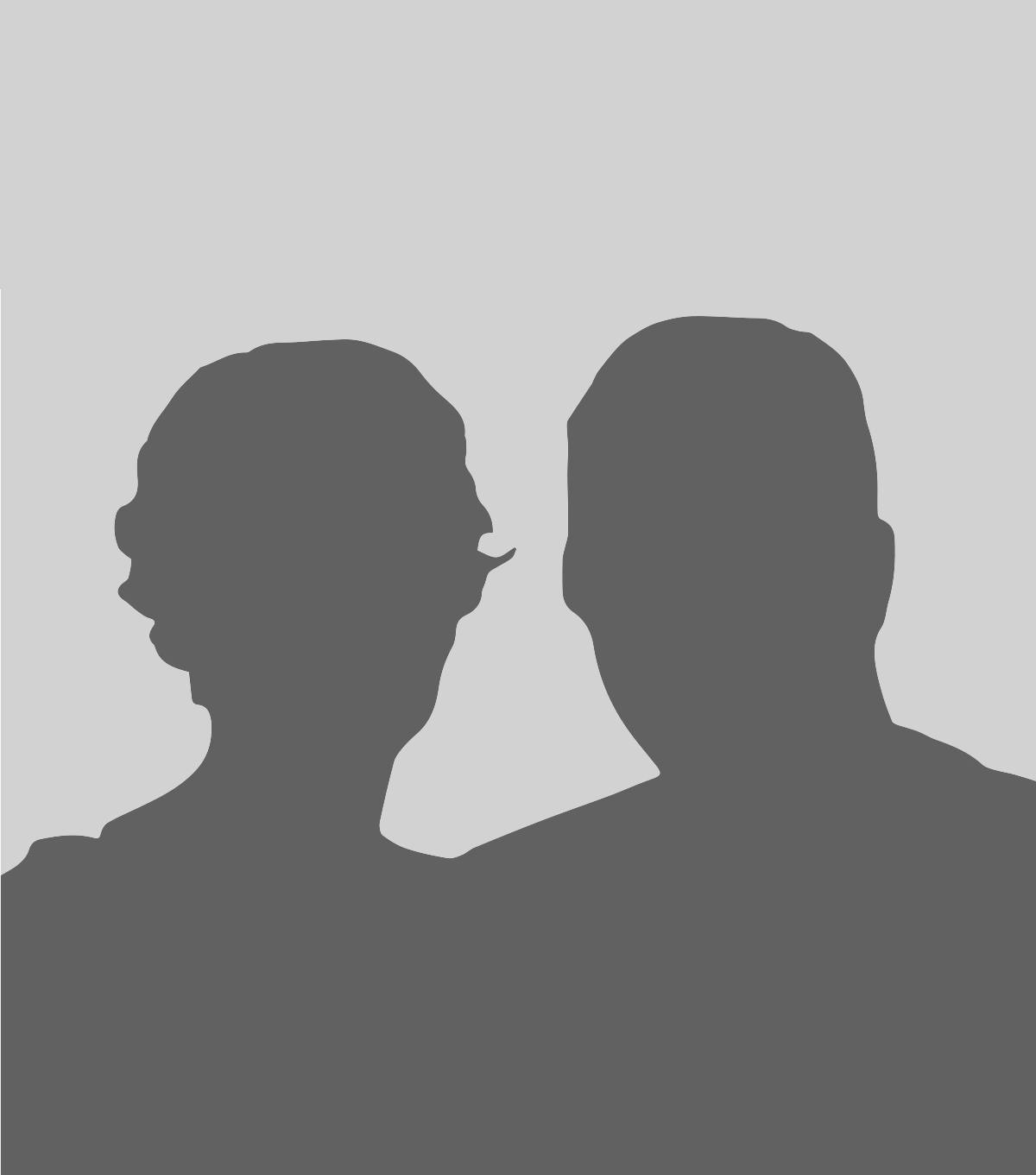 Texte libre texte libre texte libre Texte libre texte libre texte libre
Texte libre texte libre texte libre
Texte libre texte libre texte libre
Texte libre texte libre texte libre
Texte libre texte libre texte libre
Texte libre texte libre texte libre
Texte libre texte libre texte libre
Texte libre texte libre texte libre
Texte libre texte libre texte libre
Texte libre texte libre texte libre
PrénomNOM
PrénomNOM
Slogan de campagne sur une ligne
Canton de Nom du CantonÉLECTIONS DÉPARTEMENTALES - 20 & 27 JUIN 2021
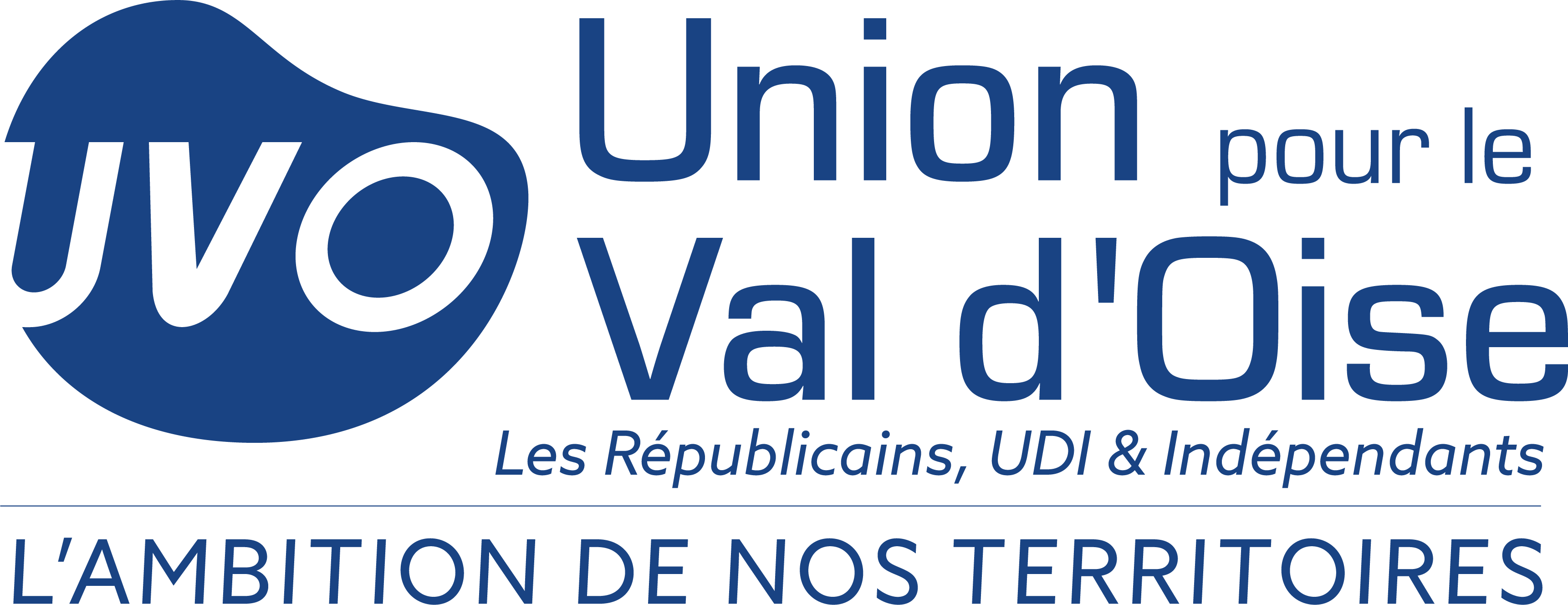 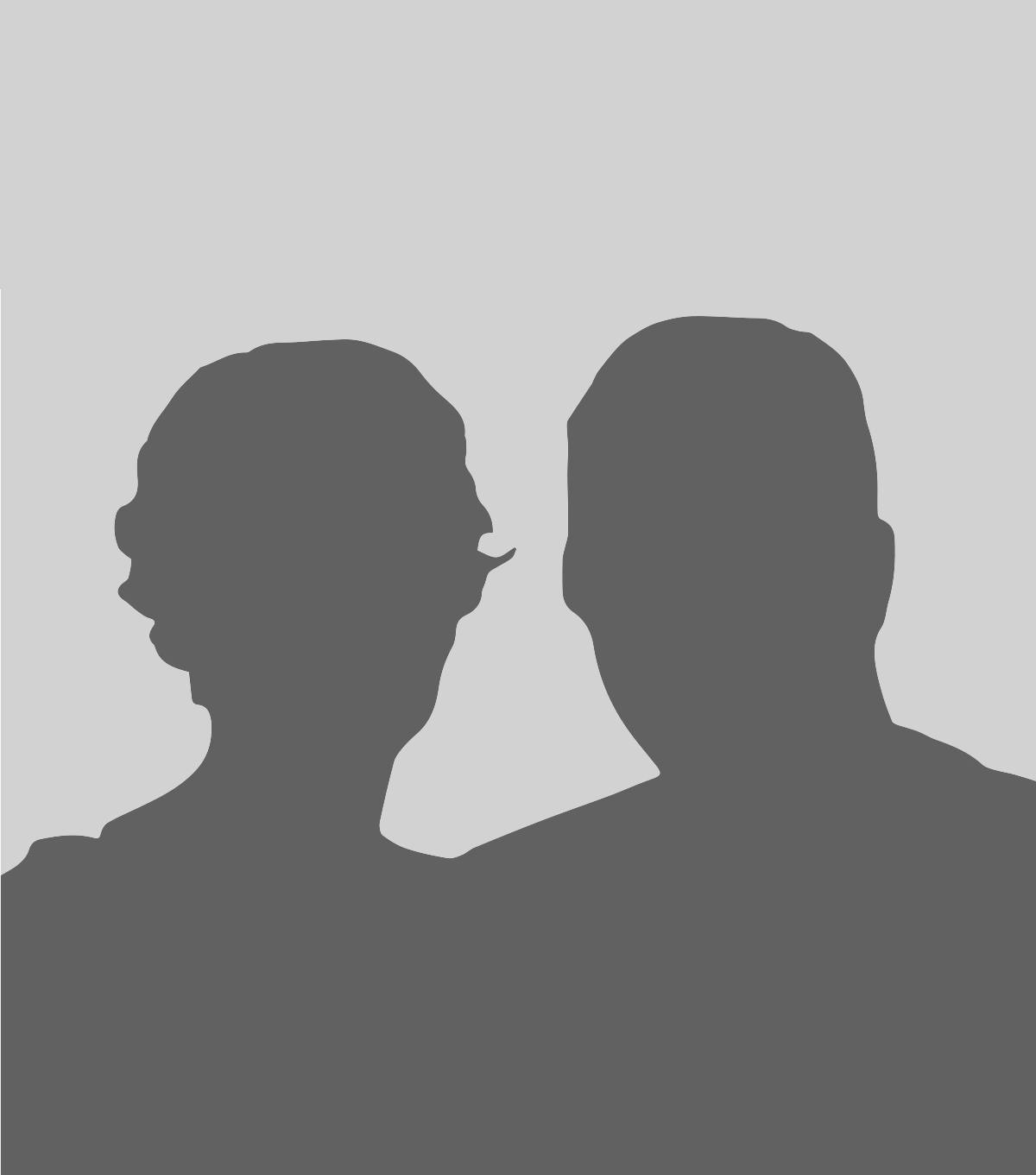 Texte libre texte libre texte libre Texte libre texte libre texte libre
Texte libre texte libre texte libre
Texte libre texte libre texte libre
Texte libre texte libre texte libre
Texte libre texte libre texte libre
Texte libre texte libre texte libre
Texte libre texte libre texte libre
Texte libre texte libre texte libre
Texte libre texte libre texte libre
Texte libre texte libre texte libre
PrénomNOM
PrénomNOM
Slogan de campagne sur une ligne
Canton de Nom du CantonÉLECTIONS DÉPARTEMENTALES – 20 & 27 JUIN 2021
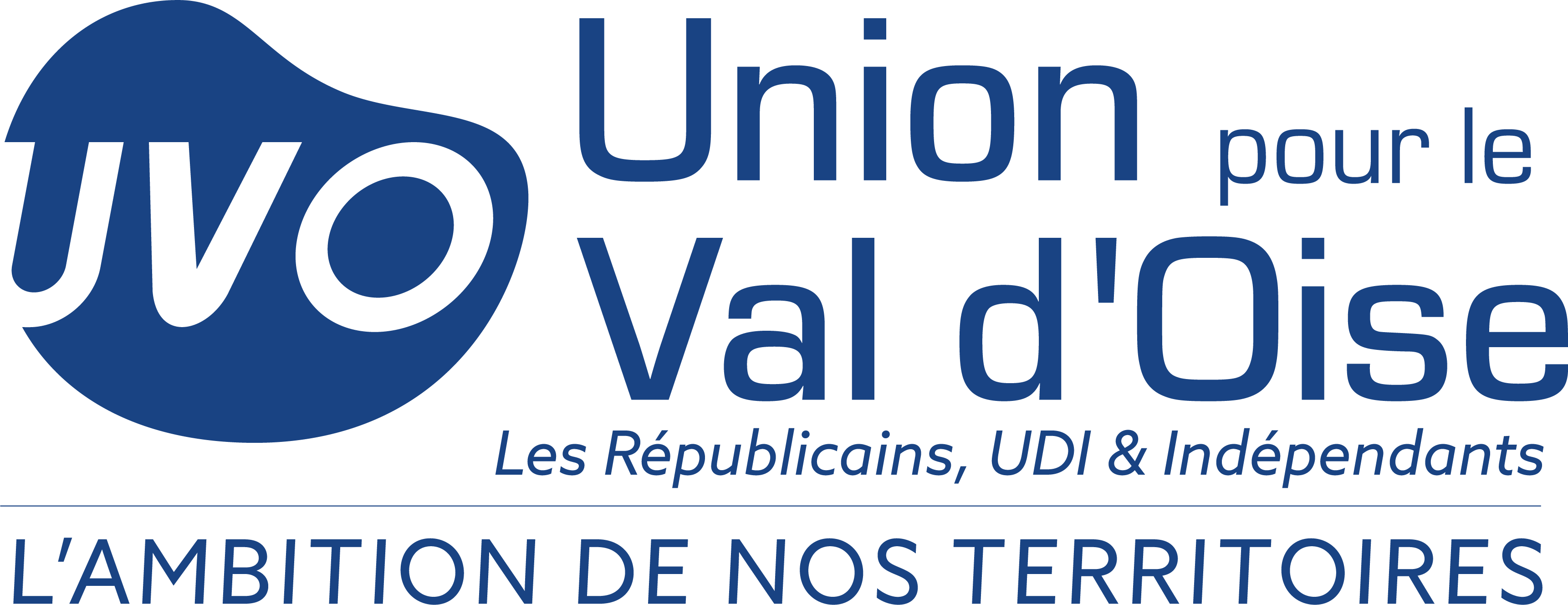 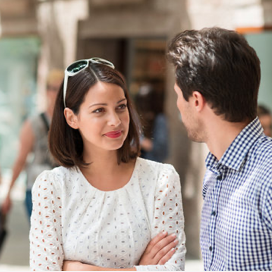 MERCI
POUR VOTRE SOUTIEN
ET CES ÉCHANGES
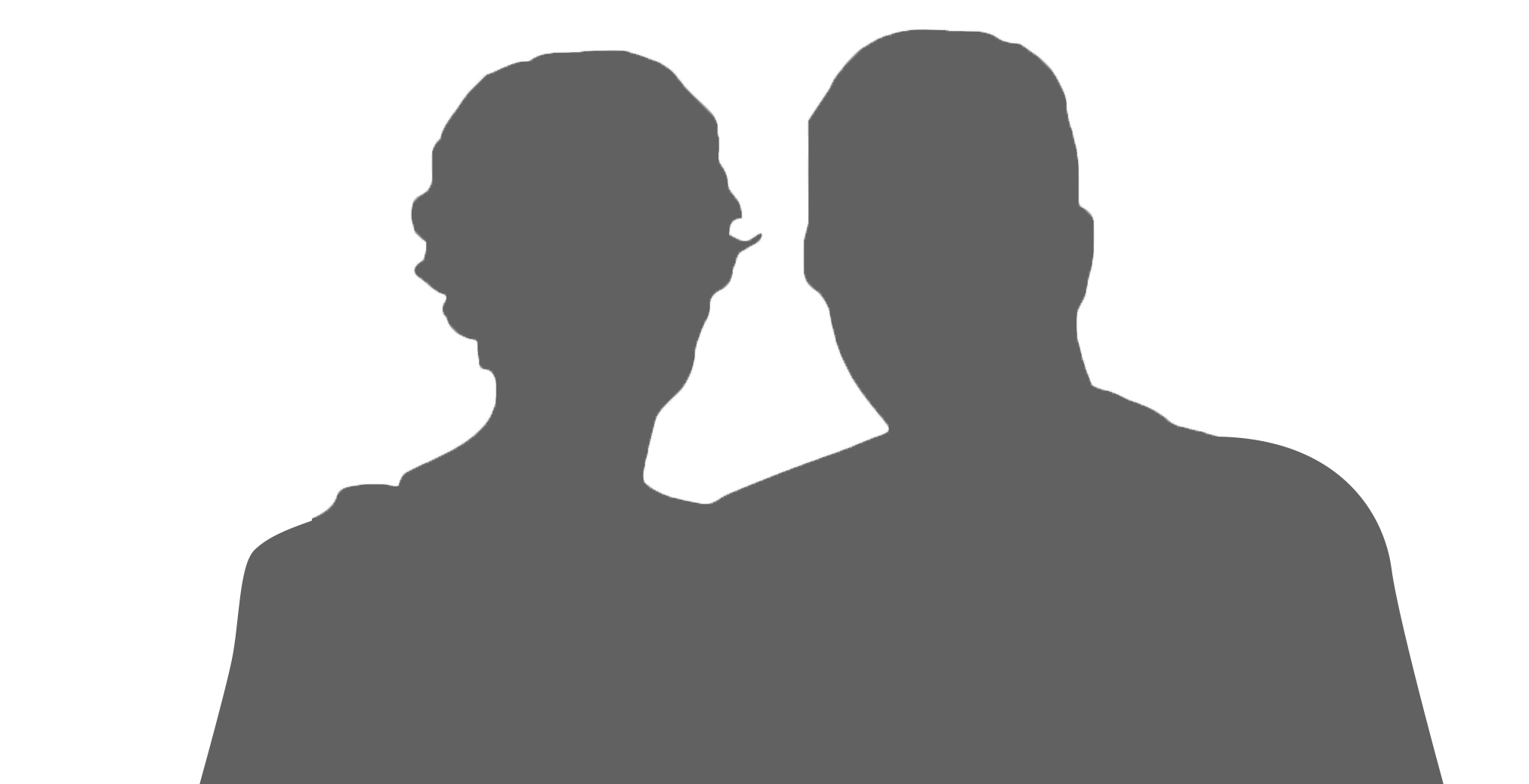 Slogan de campagne sur une ligne
PrénomNOM
PrénomNOM
Canton de Nom du CantonÉLECTIONS DÉPARTEMENTALES – 20 & 27 JUIN 2021
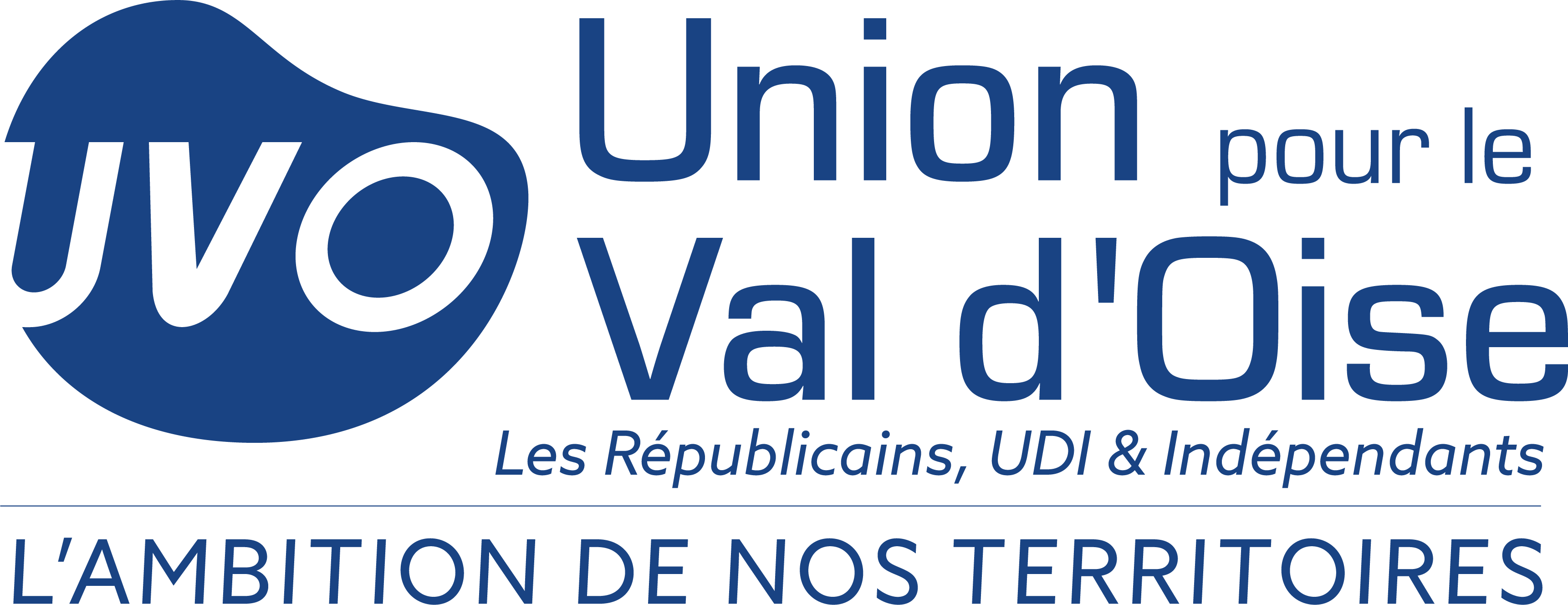 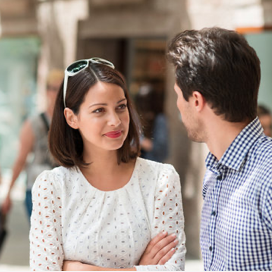 MERCI
POUR VOTRE SOUTIEN
ET CES ÉCHANGES
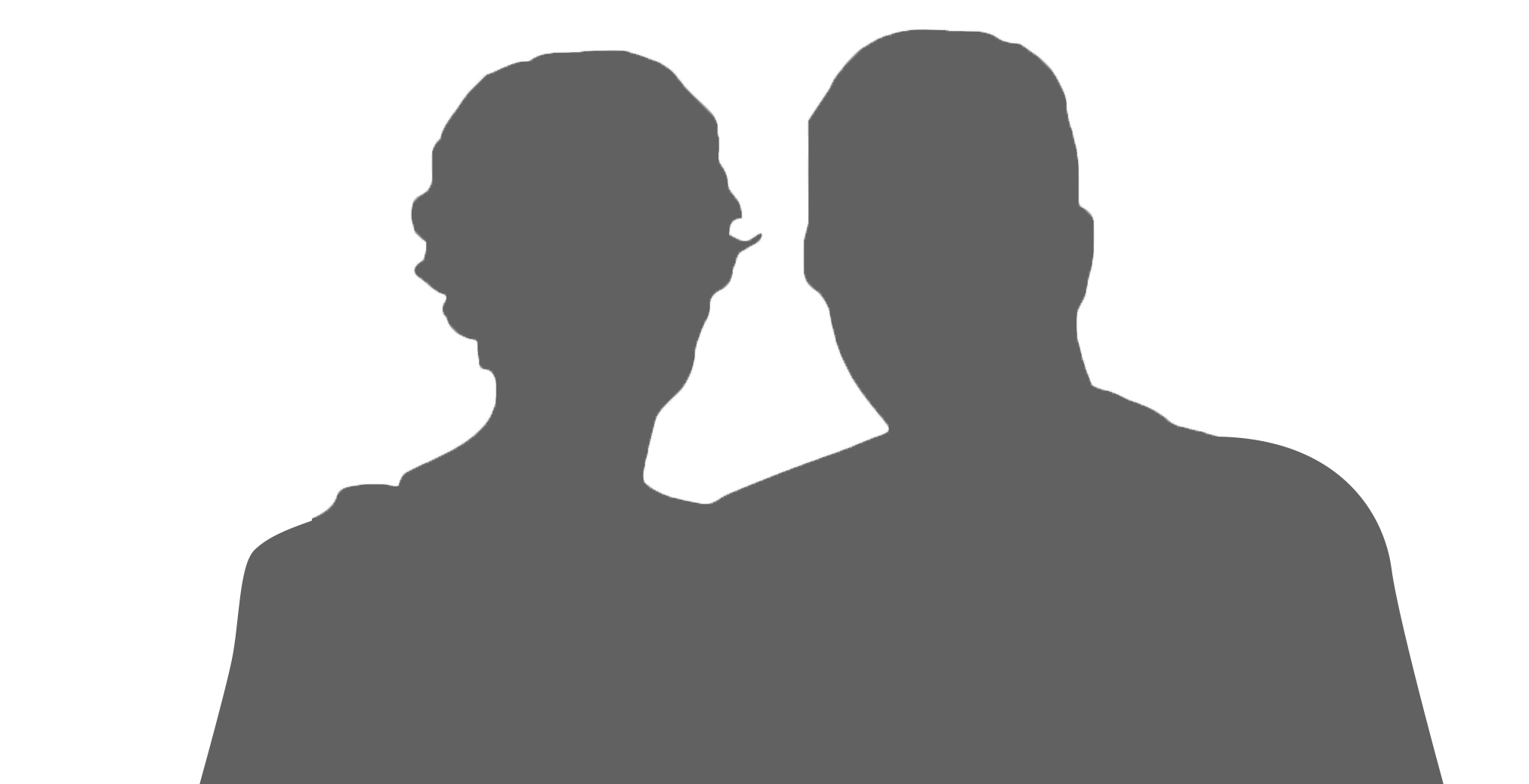 Slogan de campagne sur une ligne
PrénomNOM
PrénomNOM
Canton de Nom du CantonÉLECTIONS DÉPARTEMENTALES – 20 & 27 JUIN 2021
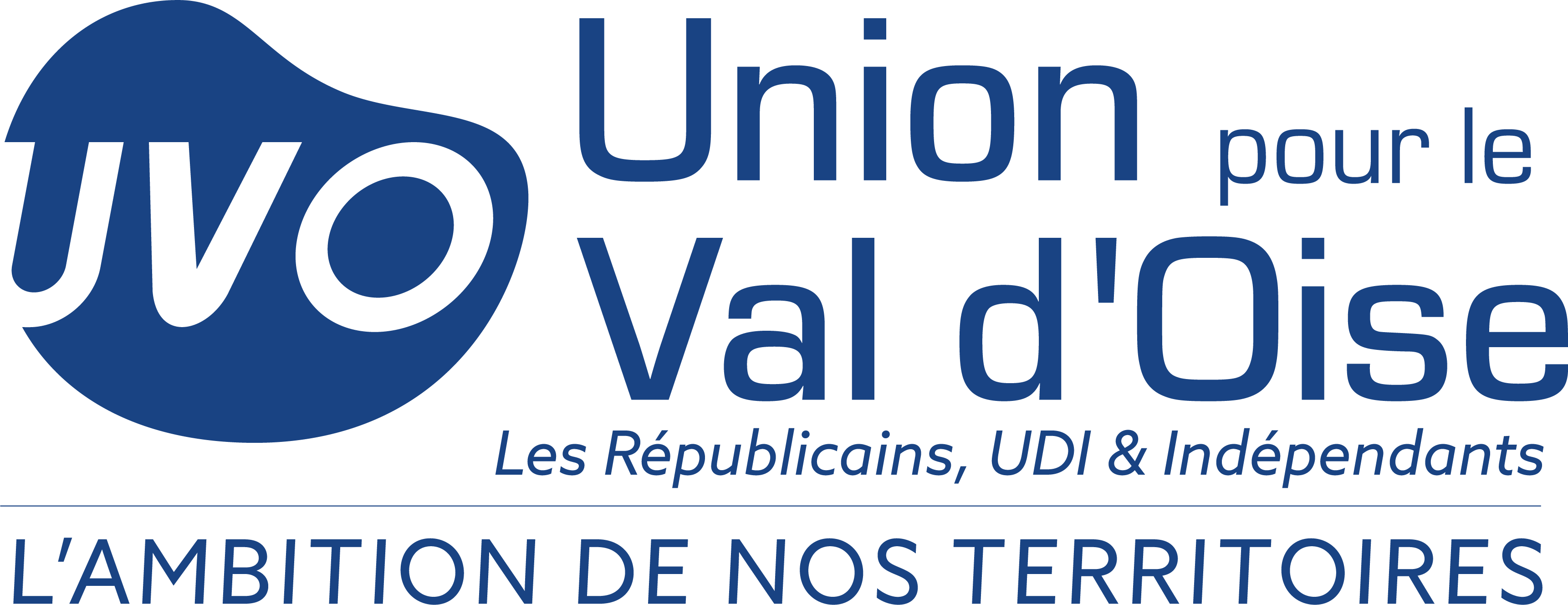 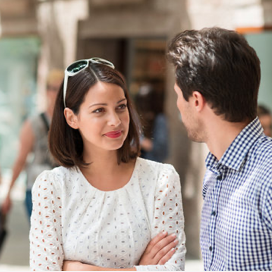 À VOTRE RENCONTRE
SAMEDI 24 AVRIL10H – 16h
Place du marché
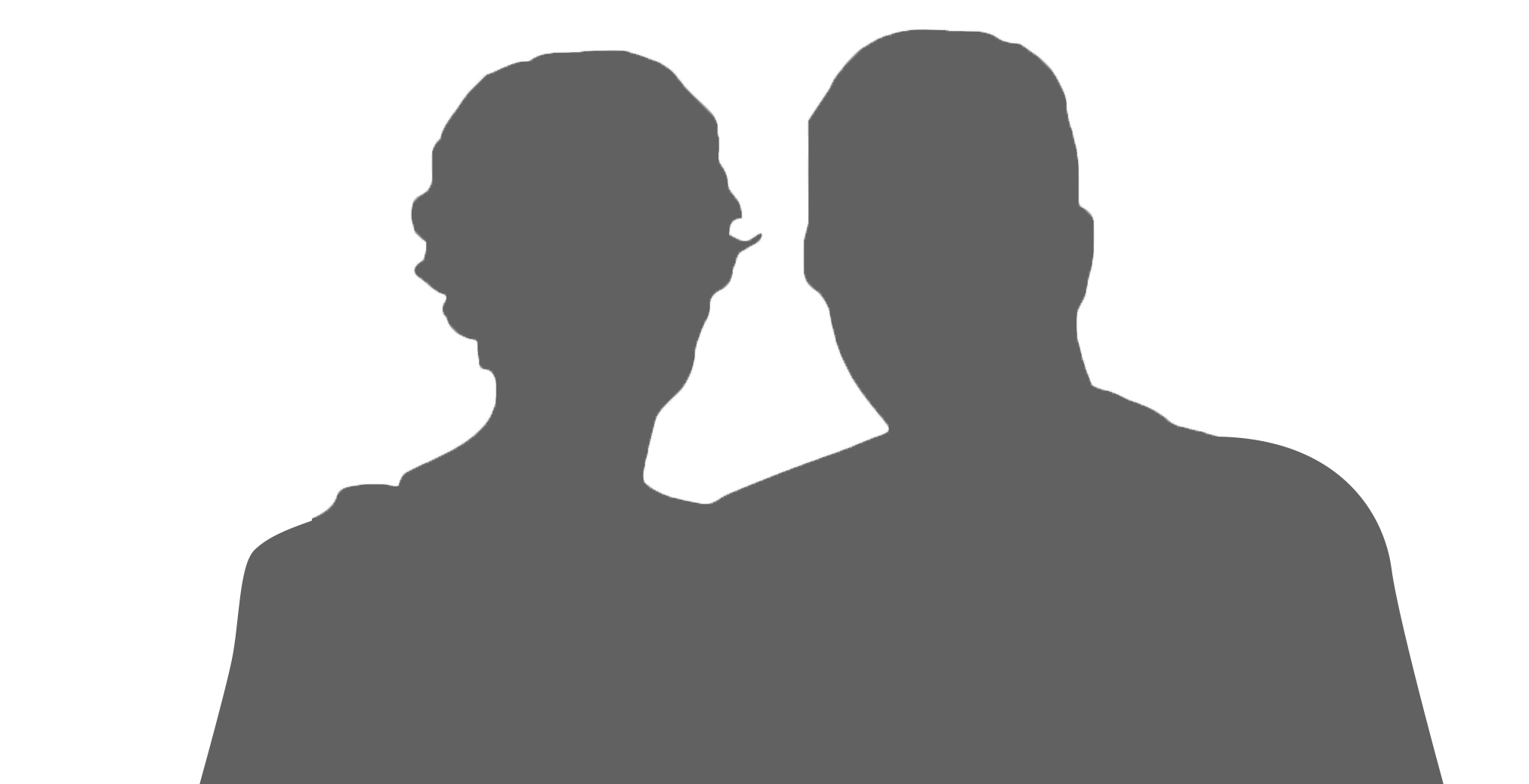 Slogan de campagne sur une ligne
PrénomNOM
PrénomNOM
Canton de Nom du CantonÉLECTIONS DÉPARTEMENTALES – 20 & 27 JUIN 2021
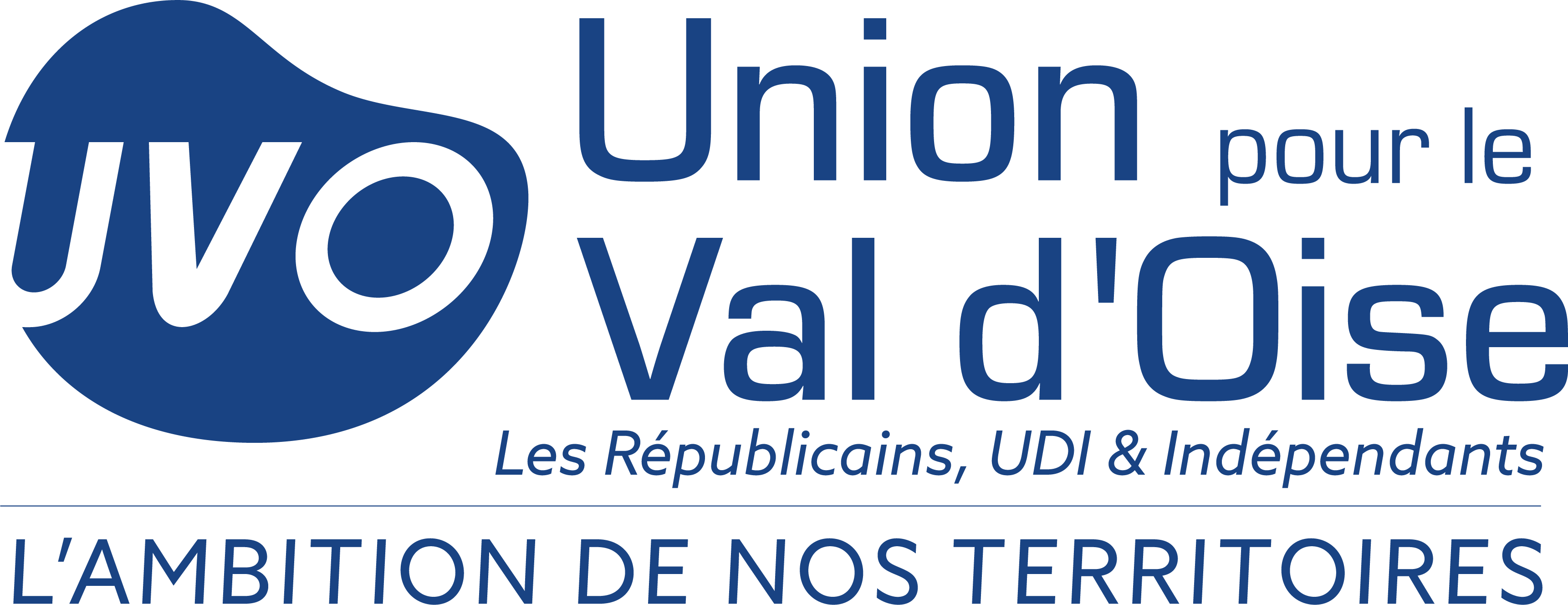 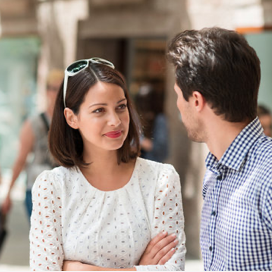 À VOTRE RENCONTRE
SAMEDI 24 AVRIL10H – 16h
Place du marché
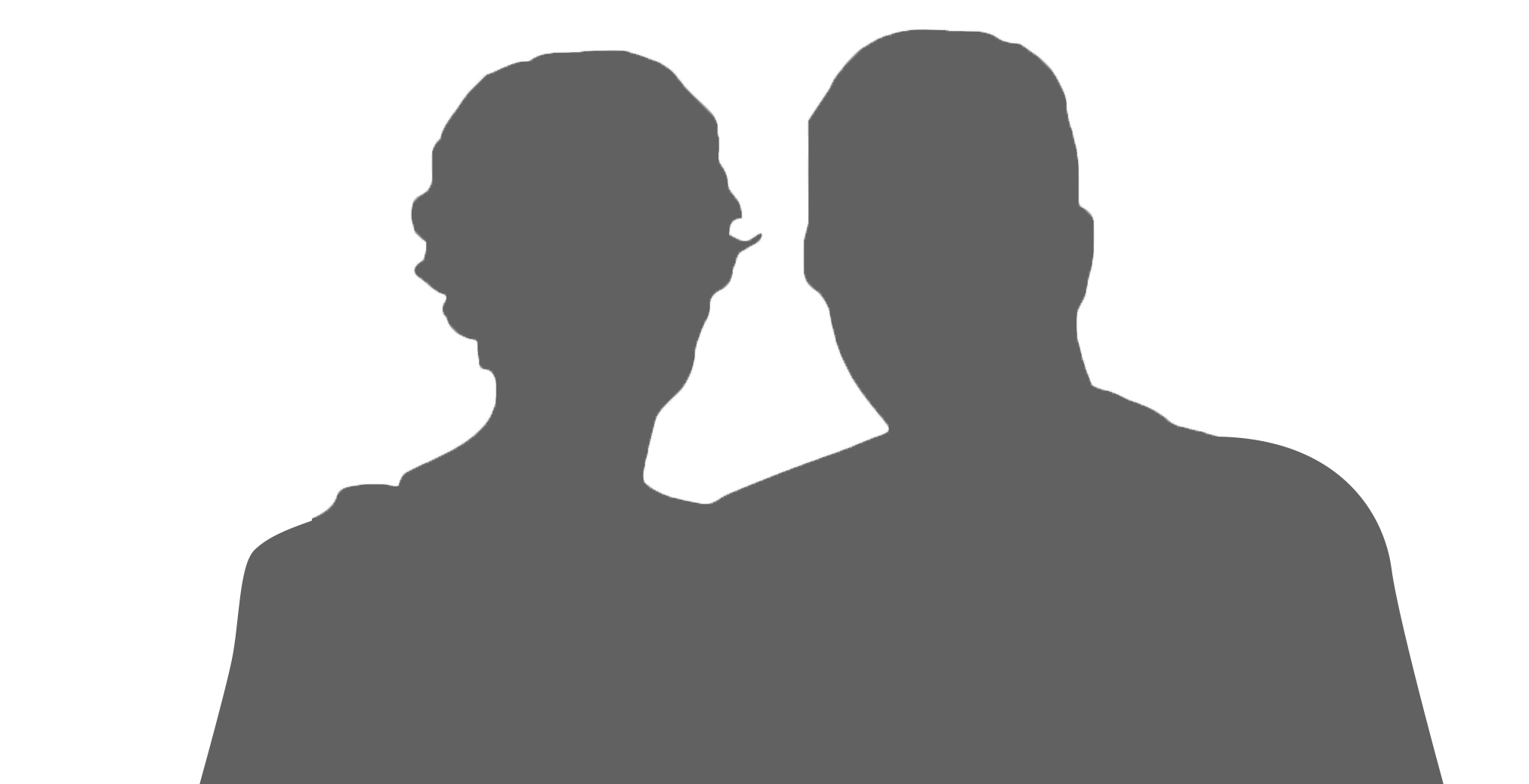 Slogan de campagne sur une ligne
PrénomNOM
PrénomNOM
Canton de Nom du CantonÉLECTIONS DÉPARTEMENTALES – 20 & 27 JUIN 2021
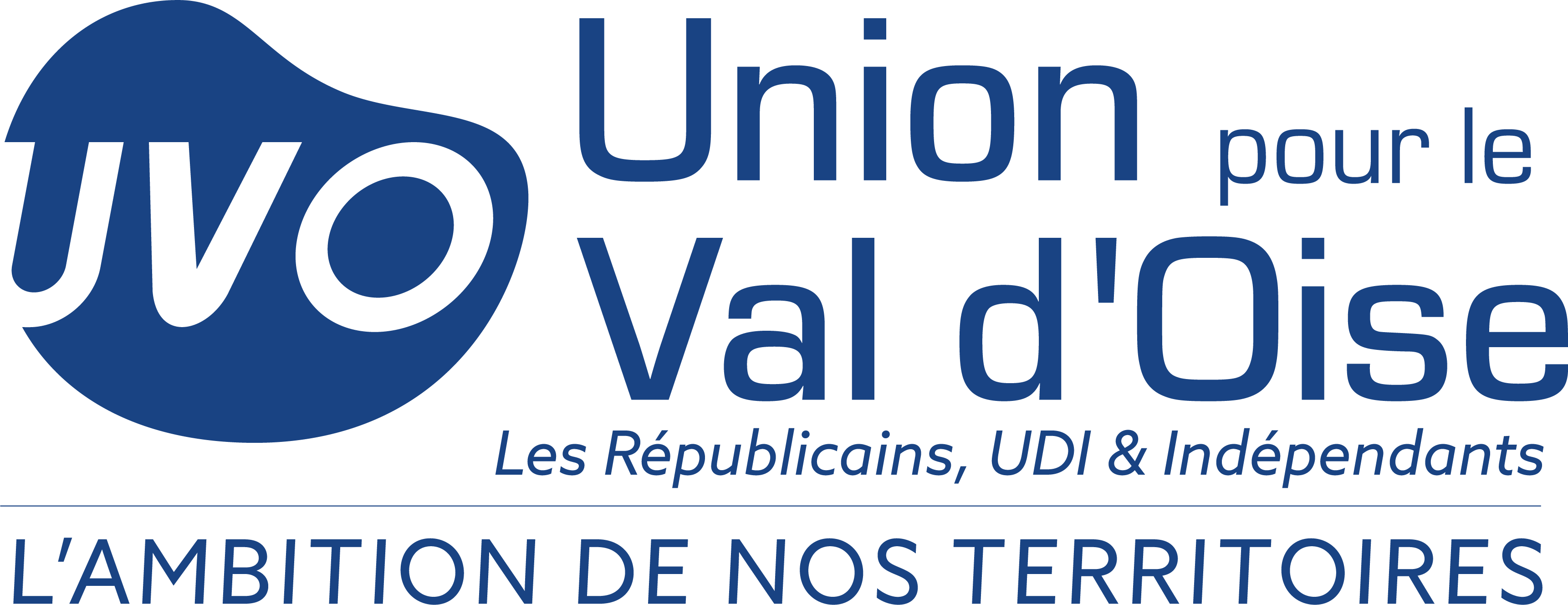 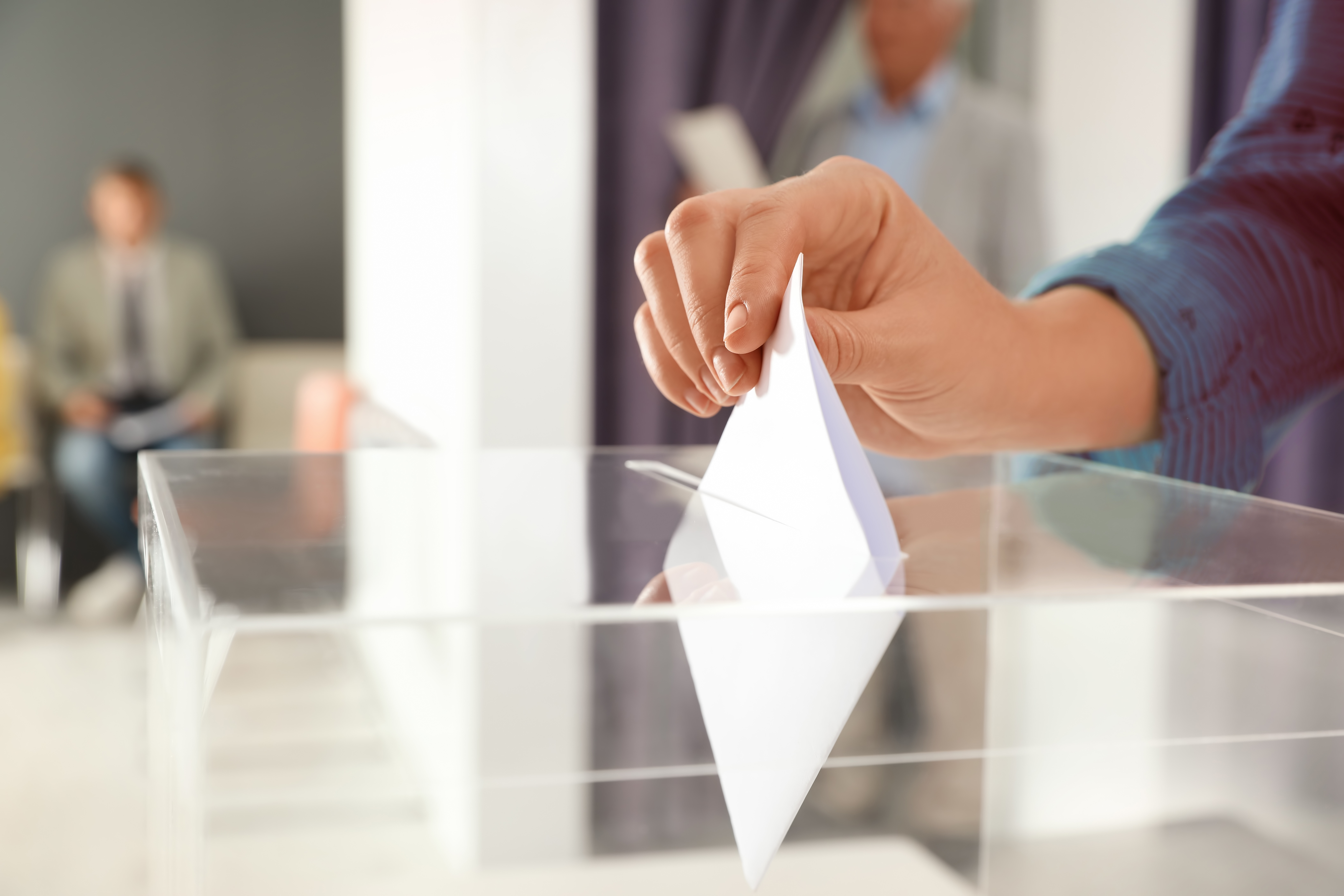 DIMANCHE 20 JUIN
N’OUBLIEZ PASD’ALLER VOTER
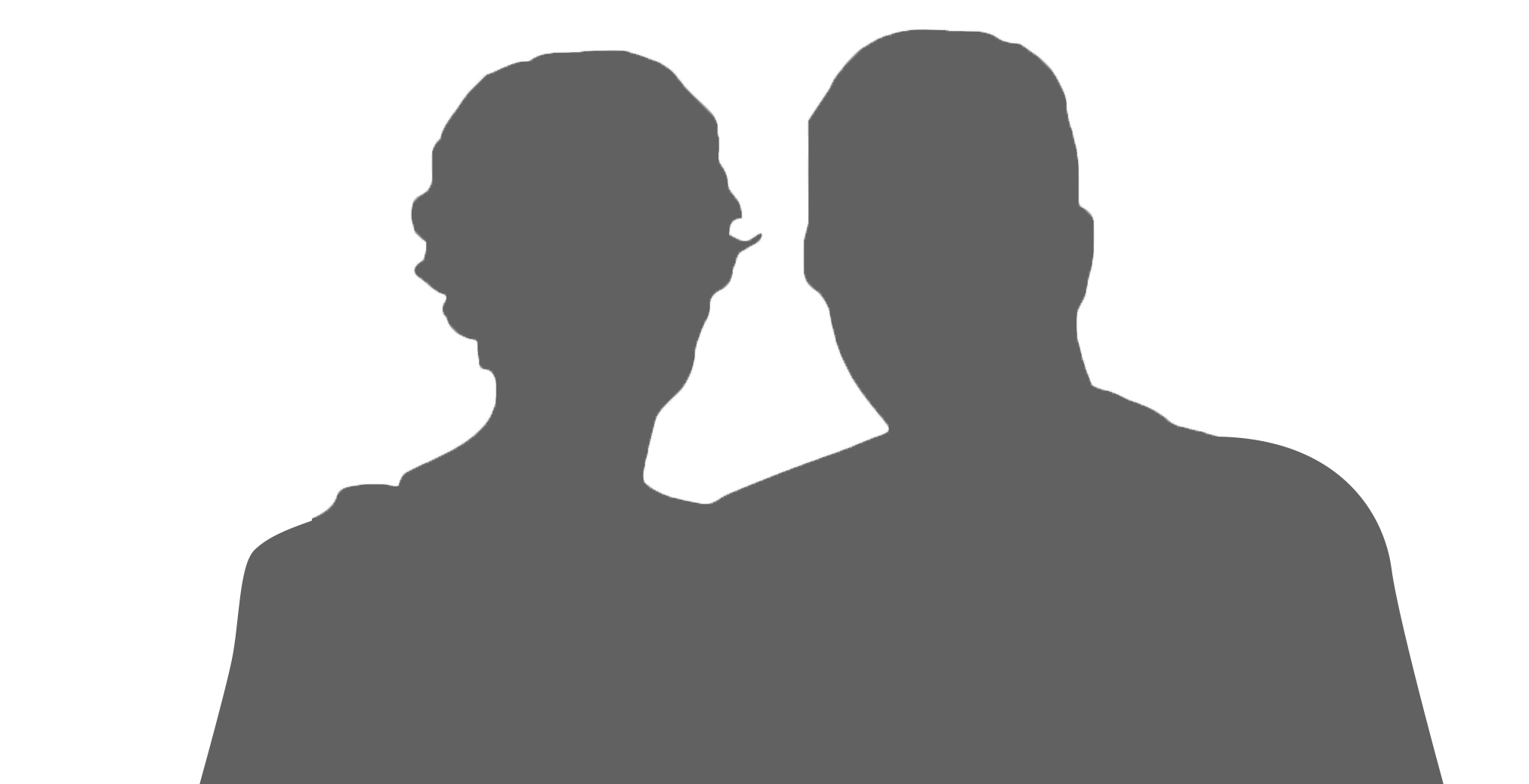 Slogan de campagne sur une ligne
PrénomNOM
PrénomNOM
Canton de Nom du CantonÉLECTIONS DÉPARTEMENTALES - 20 & 27 JUIN 2021
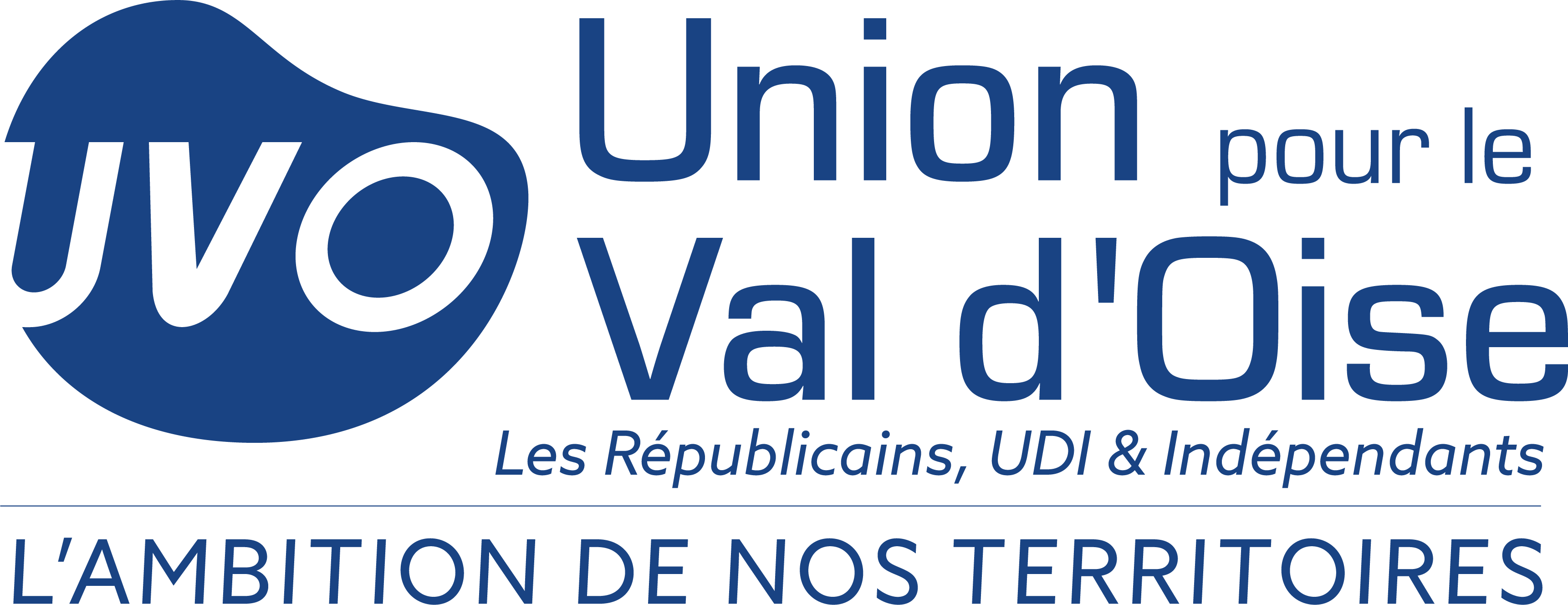 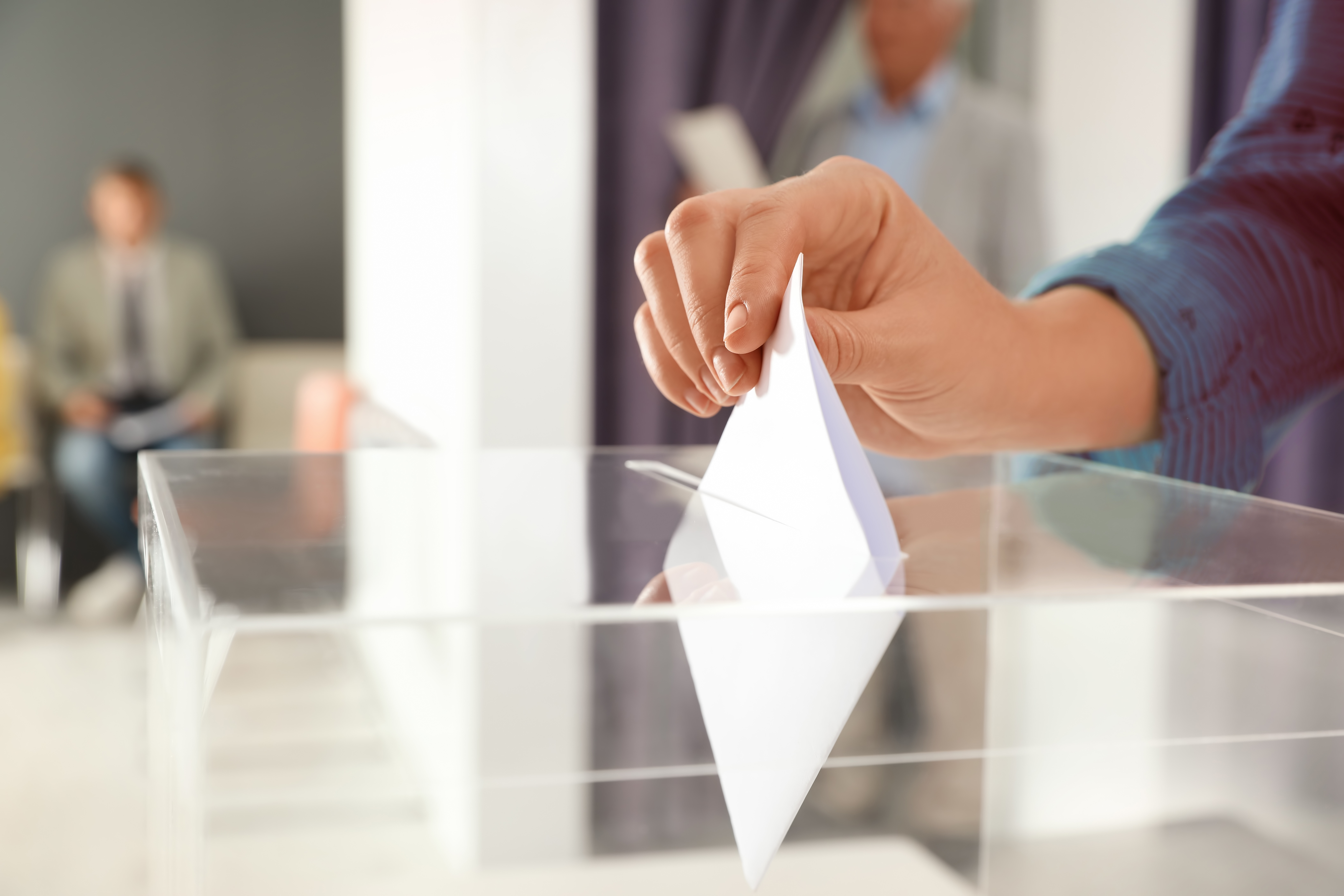 DIMANCHE 20 JUIN
N’OUBLIEZ PASD’ALLER VOTER
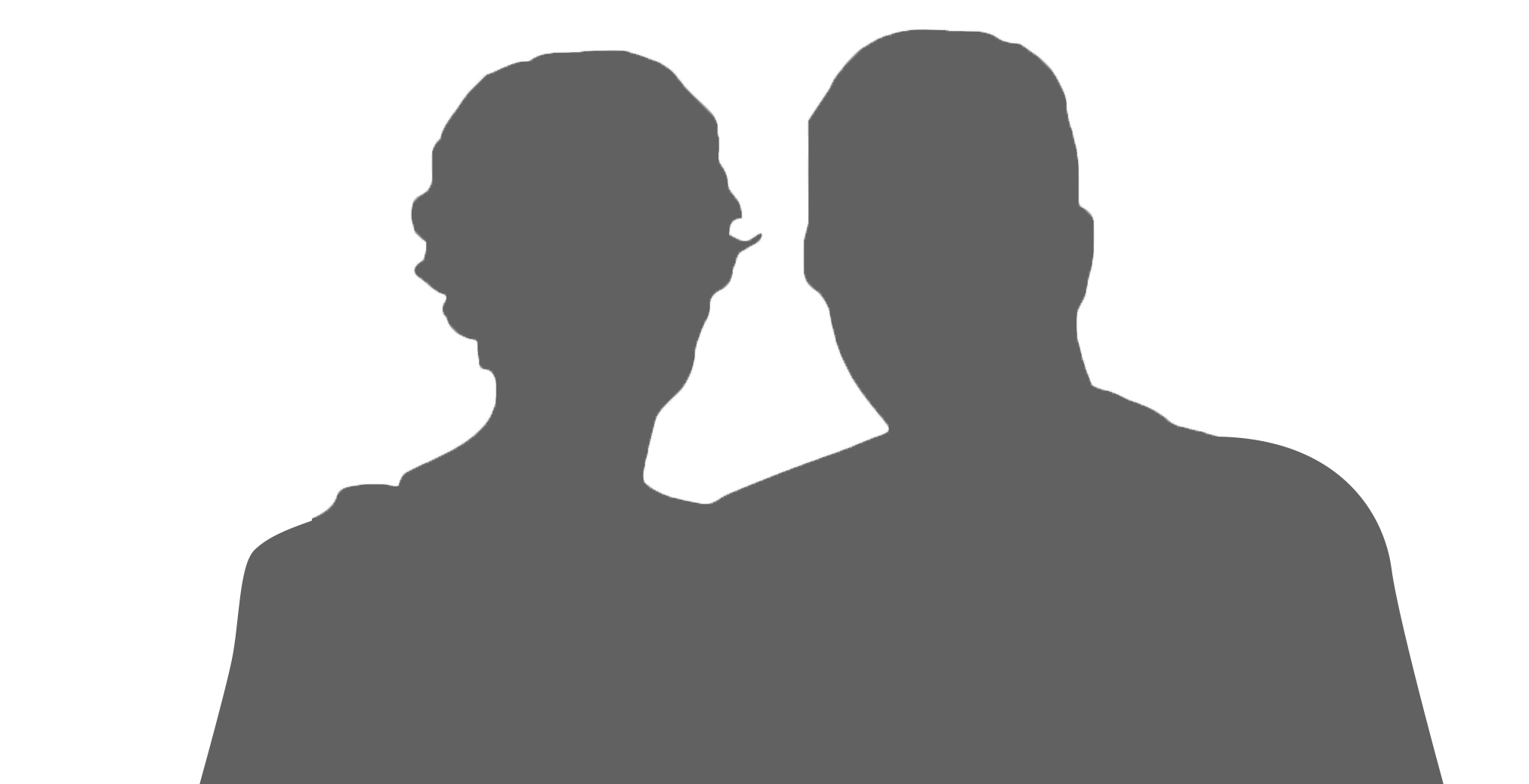 Slogan de campagne sur une ligne
PrénomNOM
PrénomNOM
Canton de Nom du CantonÉLECTIONS DÉPARTEMENTALES - 20 & 27 JUIN 2021
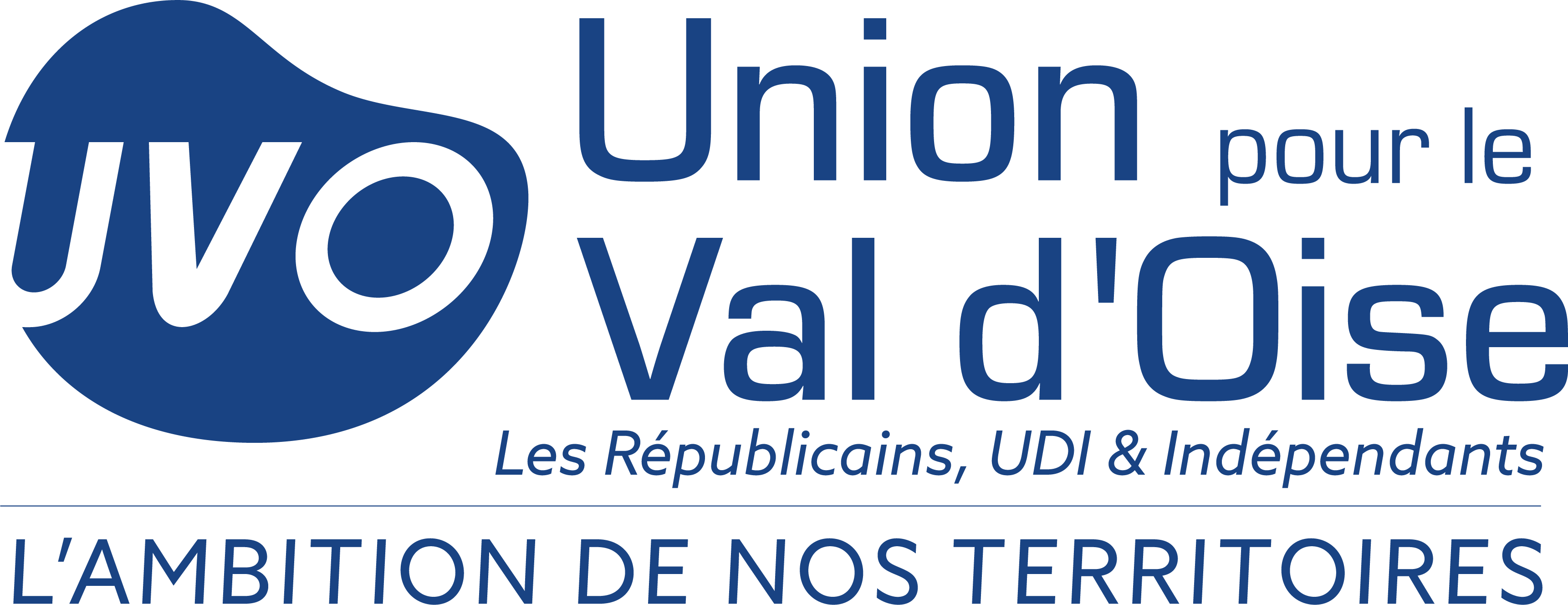